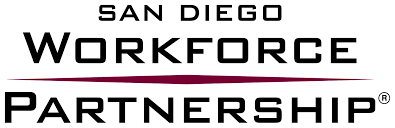 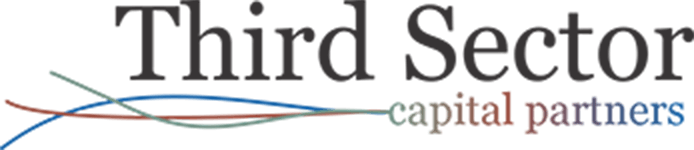 Implementing Pay for Performance in Workforce Development: 
Insights from the Field

February 23, 2018
New workforce legislation incentivizes states to structure outcomes-oriented “P4P” contracts to achieve longer-term, high-bar outcomes
Workforce Innovation and Opportunity Act (WIOA) P4P Provisions
Traditional Performance-Based Contracting
WIOA Pay-for-Performance
Ties payments to inputs and outputs like job placement.
Payments tied to long-term outcomes like education attainment, wage growth and reduced recidivism.
2-year funding cycle requires short contract periods; no time for course correction.
10% “no-year” set-aside of WIOA formula funds can be spent well beyond the 2-year funding cycle.
Most workforce contracts are actually just cost-reimbursement with no link to performance at all.
P4P contracting strategy required. Includes evaluation, 3rd party data checks, and project cost-modeling.
BOSTON | SAN FRANCISCO | WASHINGTON DC          © THIRD SECTOR CAPITAL PARTNERS, INC.
1
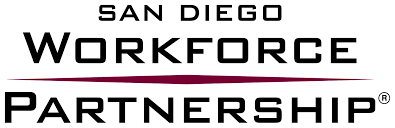 [Speaker Notes: (Caroline)
How is P4P different from performance-based contracting? What’s unique about WIOA?]
WIOA P4P funds are a fraction of more than $13B in Federal funding spent annually on workforce programs across 11 agencies and 47 programs
Federal Funding Status Quo
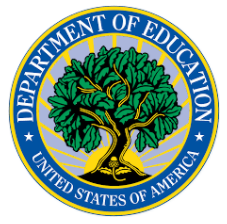 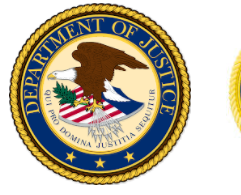 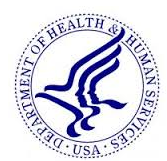 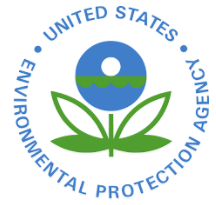 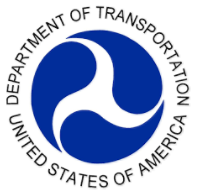 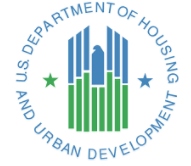 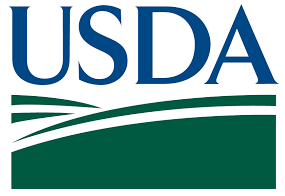 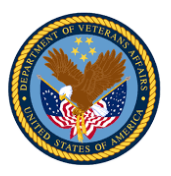 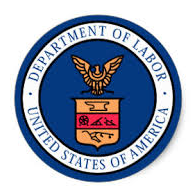 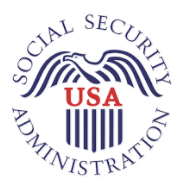 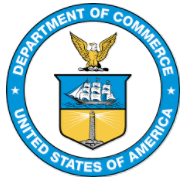 $13 Billion in Federal Workforce Funding
WIOA P4P  Funding
Focus on short-term results
Services are disconnected
Funds pay for services regardless of outcomes
Enormous opportunity to build off of WIOA P4P & improve outcomes across multiple funding streams
BOSTON | SAN FRANCISCO | WASHINGTON DC          © THIRD SECTOR CAPITAL PARTNERS, INC.
2
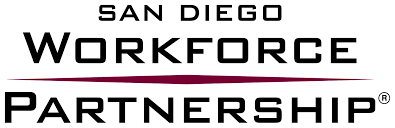 [Speaker Notes: (Caroline)
How have these policies shaped our ability to implement outcomes orientation with state and local government? 
WIOA P4P only a small portion of wider workforce system
Opportunity to structure contracts across this system to tie outcomes to payment and ensure communities around the country get high-quality services focused on long-term impact]
Outcomes contracts work not only in workforce, but across human services
Issue area
Intervention
Payment
Data source
Recidivism
Job training and support services
Reduction in jail bed days; increase in wages and employment
Justice and UI records
Homelessness
Long-term stable housing and mental health services
Reduction in jail bed days, months of stay in permanent housing
Justice records, housing records
Foster Care
Reconnecting caregivers with children in stable housing
Decreased days spent in foster care placement
Child welfare data
Workforce
Training, job placement, and supportive services
Wage growth, reduced TANF and SNAP receipt
Tax records, UI, TANF, and SNAP data
Mental 
Health
Community-based care and housing
Reduced use of emrgncy services/hospitalizations
Medicaid and hospital data
BOSTON | SAN FRANCISCO | WASHINGTON DC          © THIRD SECTOR CAPITAL PARTNERS, INC.
3
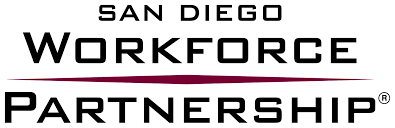 [Speaker Notes: (Caroline)
Our vision for systems change across workforce, TANF, Perkins, etc.]
Project Design:Increasing pathways to success for justice-involved youth
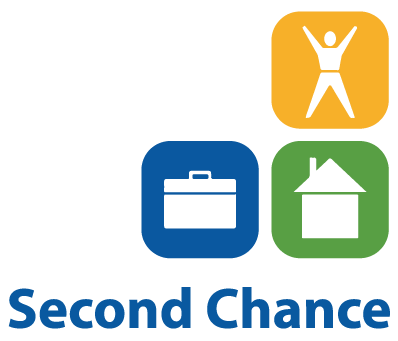 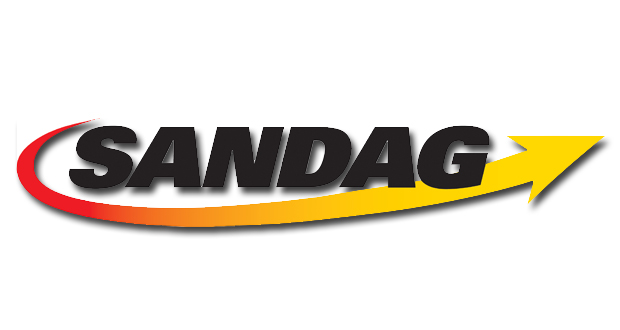 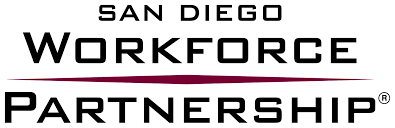 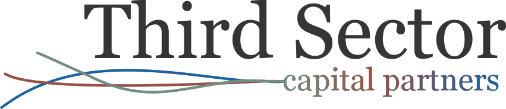 Target Population
300 justice-involved youth (age 16-24)
Not in school or working
In Field Services or re-entry from Institutional Services
Services
Occupational skills training, credentials, employment/education placement assistance and supportive services
Program
Contracted Outcomes
Increased rate of educational placement and attainment
Increased employment placement
Increased earnings
Reduced recidivism rate
EvaluationIndependent validation of long-term individual and cohort level performance data as compared to historical baseline to confirm achievement of successful long-term outcomes by program participants
Impact
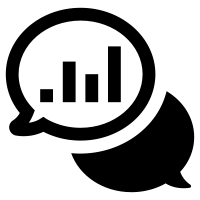 FundingNo private, upfront financing; all funding provided through WIOA youth funds allocations over 3.5 program years
Success Payments~$660K in performance contingent payments paid to provider; ~1.75M total WIOA funding over 3.5 program years
Fund Flows
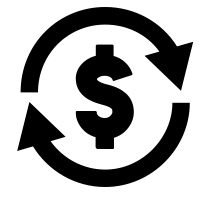 BOSTON | SAN FRANCISCO | WASHINGTON DC          © THIRD SECTOR CAPITAL PARTNERS, INC.
4
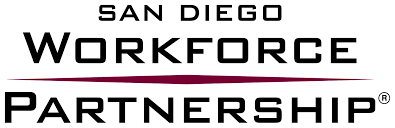 San Diego Workforce Partnership’s outcomes-oriented contract will pay for a combination of outputs, WIOA measures, and longer-term outcomes
Fixed-Rate Performance Contract:
Service provider is paid upon achievement of outputs and short-term WIOA measures
Youth served
Monthly progress report
Placement in jobs or post-sec education
Measurable skills gain
FIXED-RATE PERFORMANCE PAYMENTS
OUTPUTS
WIOA MEASURES
P4P Contract:
Service provider is incentivized  to achieve long-term employment, education & recidivism outcomes via bonus payments
Outcomes tracked through administrative and program data sources
Employment / enrollment in post-sec education rate
Median earnings
Recidivism rate
LONG-TERM OUTCOMES
INDEPENDENT VALIDATION
P4P BONUS PAYMENTS
BOSTON | SAN FRANCISCO | WASHINGTON DC          © THIRD SECTOR CAPITAL PARTNERS, INC.
7
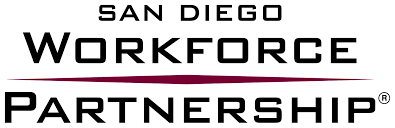 Short-Term Success Targets for Year 1 of P4P Contract
Metrics, Success Targets, and Rationale for Success Targets
BOSTON | SAN FRANCISCO | WASHINGTON DC          © THIRD SECTOR CAPITAL PARTNERS, INC.
6
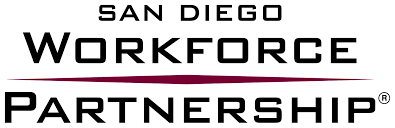 Long-Term Success Targets for Year 1 of P4P Contract
Metrics, Success Targets, and Rationale for Success Targets
BOSTON | SAN FRANCISCO | WASHINGTON DC          © THIRD SECTOR CAPITAL PARTNERS, INC.
7
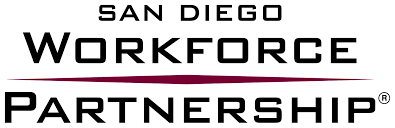 Data Access: Sources Overview and Status Update
Data Tracked
Timeline 
(from exit)
Status
CalJOBS
Measurable skills gain
Education or employment placement
<= 1 year after exit
(Q1, Q2, Q4)
SDWP currently receives this data as part of WIOA
Employment Development Department (EDD)
> 1 year after exit
(Q8, Q12)
The discussions with the State agency are ongoing
Quarterly earnings data
Employment placement
Probation
True findings and convictions
2 years after exit
(Q8)
Pending execution of a Data Sharing Agreement
Multi-Agency Interface (MAI)
2 years after exit
(Q8)
Access TBD following re-engaging with the County
Additional data to fill in data gaps missing from Probation database
National Student Clearinghouse (NSCH)
Post-secondary education enrollment
2 & 3 years after exit
(Q8, Q12)
Data is accessible via paid database ( informed consent required)
-  Accessible now
-  Access promising
-  Access not yet demonstrated
BOSTON | SAN FRANCISCO | WASHINGTON DC          © THIRD SECTOR CAPITAL PARTNERS, INC.
8
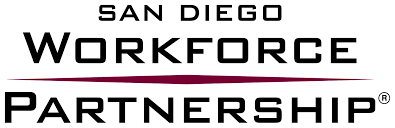 Items for Group Consideration
How can workforce development think about incentivizing 2Gen solutions as part of our Pay for Performance efforts?

Are there any “lessons learned” around data sharing you can share from your own Pay for Performance work?

How can we, workforce development and organizations which serve children and families, tackle data sharing issues together?
BOSTON | SAN FRANCISCO | WASHINGTON DC          © THIRD SECTOR CAPITAL PARTNERS, INC.
3/5/2018
9
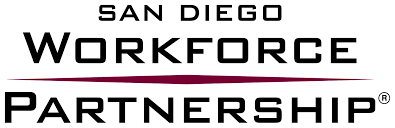 Disclosure
This presentation contains confidential, proprietary, copyright and/or trade secret information of Third Sector Capital Partners that may not be reproduced, disclosed to anyone, or used for the benefit of anyone other than Third Sector Capital Partners unless expressly authorized in writing by an executive officer of Third Sector Capital Partners.
Third Sector Capital Partners, Inc.Boston  San Francisco  Washington, D.C.info@thirdsectorcap.org | www.thirdsectorcap.org
BOSTON | SAN FRANCISCO | WASHINGTON DC          © THIRD SECTOR CAPITAL PARTNERS, INC.
3/5/2018
10
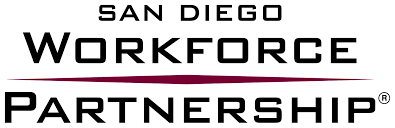